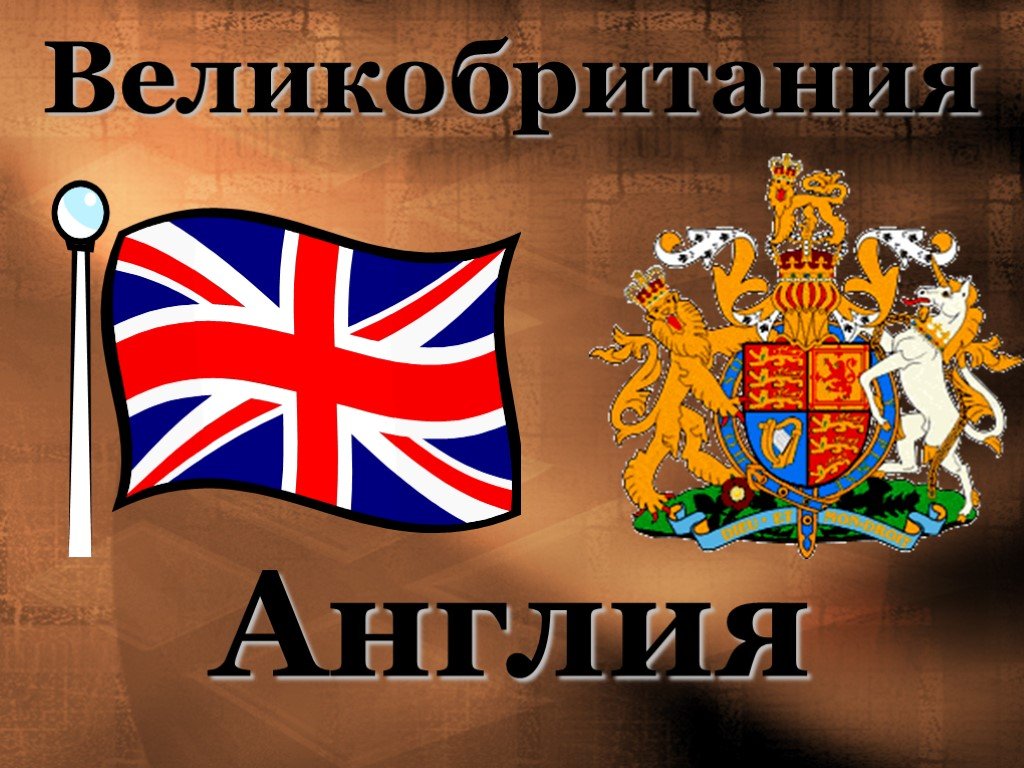 Лестерский Университет
Программа «Kazakh English Teaching Internship»
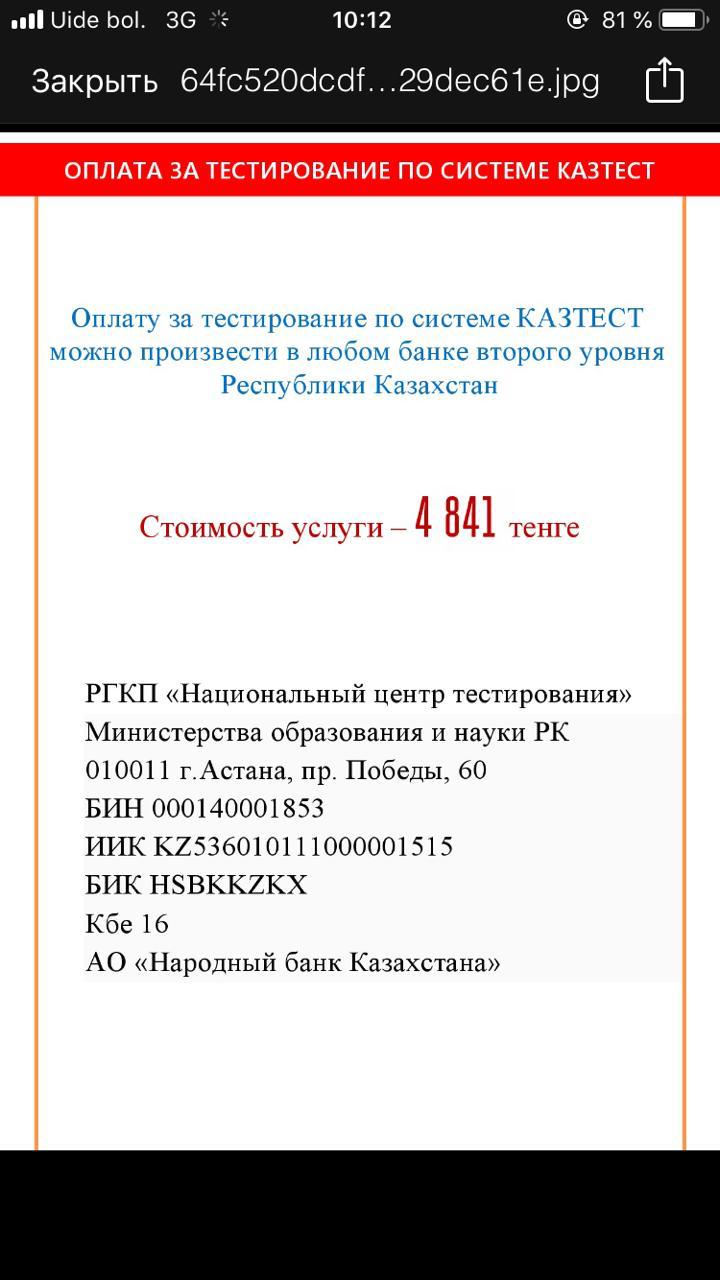 Тестирование по системе КАЗТЕСТ
1. Дата проведения: 16 октября 2020г
2. Время проведения:
09.30-12.30 час (1 поток)
14.00-17.00 час (2 поток)
3. Место проведения: СШИ «Дарын»
4. Адрес: ул.Гапеева, 29/2
5. Телефон СШИ: 87212347727
6. Каждый слушатель должен иметь с собой: мед.маску, перчатки, антисептик в индивидуальном флаконе для обработки рук,бахилы, питьевую воду, ручку с синей пастой, удостоверение личности, паспорт.
7. Тестирование пройдет в офлайн режиме.
8. Рассадка слушателей будет производиться с соблюдением социальной дистанции.
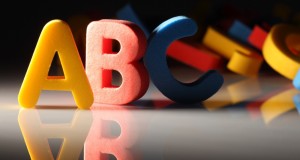 Необходимые документы:
1.Заявка работодателя на подготовку 
специалиста с условием сохранения места 
работы
2. Удостоверение личности и паспорт;
3. Диплом бакалавра или специалиста с приложением, 
а также, в случае обучения в зарубежной организации 
образования – удостоверение о признании и/или 
нострификации документа об образовании либо 
иного документа о признании документа об о
бразовании с учетом особенностей, установленных 
пунктом 8 статьи 39 Закона;
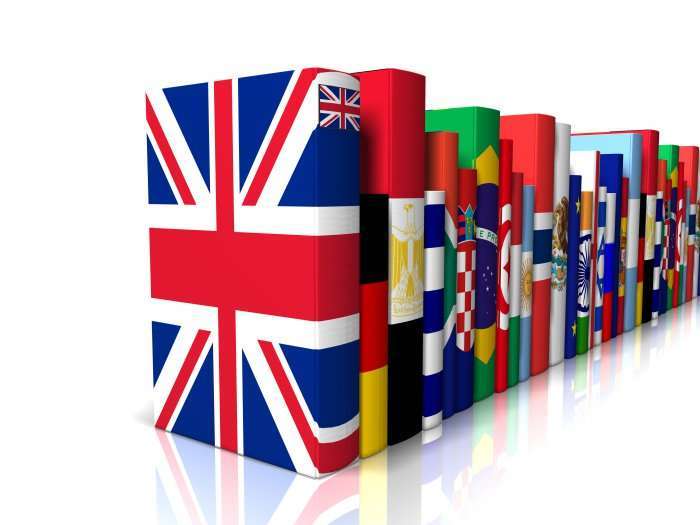 Необходимые документы:
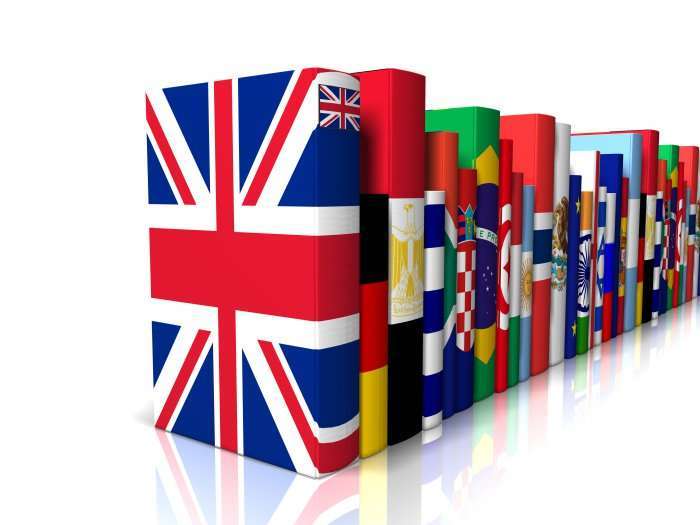 4. Документы, подтверждающие трудовую 
деятельность, а также выписку о перечисленных 
обязательных пенсионных взносах за требуемый с
огласно настоящим Правилам период трудовой 
деятельности;
5. Действительный официальный сертификат у
становленной формы о сдаче экзамена по 
государственному языку;
6. Медицинская справка о состоянии здоровья
 по форме 082у для лиц, выезжающих за рубеж.
ЖҰМЫС БЕРУШІНІҢ ЖҰМЫС ОРНЫН САҚТАУ ШАРТЫМЕН МАМАН ДАЯРЛАУҒА ӨТІНІМІ
ЗАЯВКА РАБОТОДАТЕЛЯ
 НА ПОДГОТОВКУ 
СПЕЦИАЛИСТА 
С УСЛОВИЕМ 
СОХРАНЕНИЯ 
МЕСТА РАБОТЫ
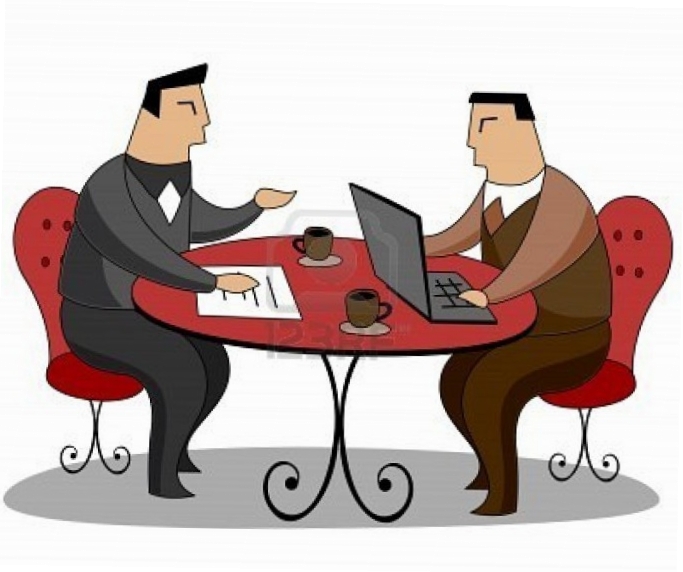 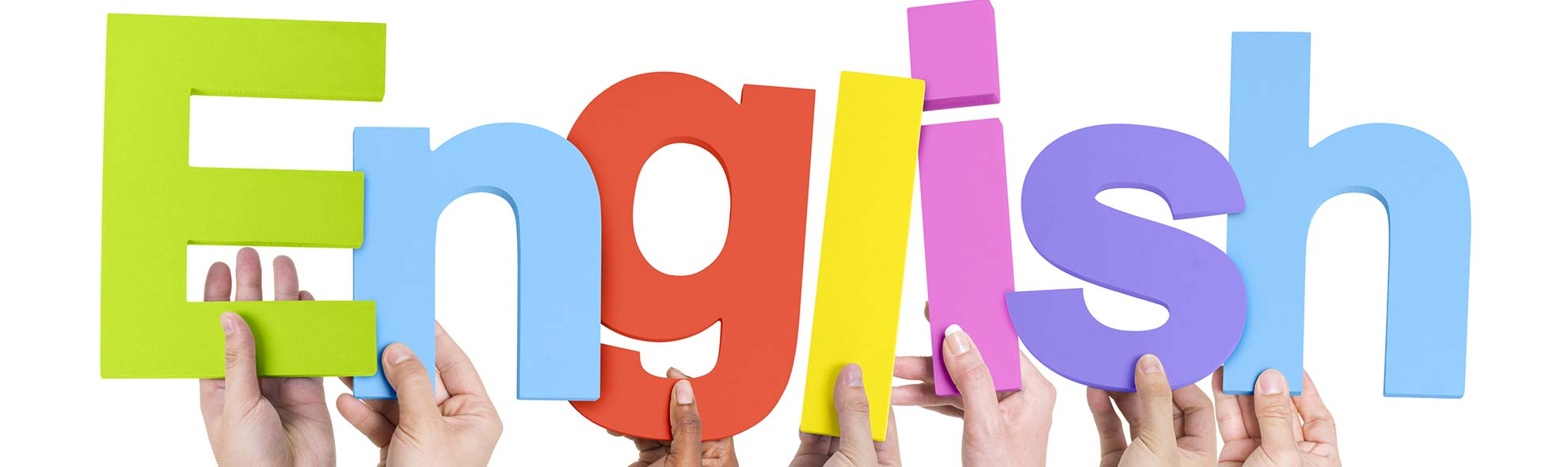 ПЕРЕЧЕНЬ
приоритетных специальностей 
для присуждения международной 
Стипендии
 «Болашак»
 на 2020 год